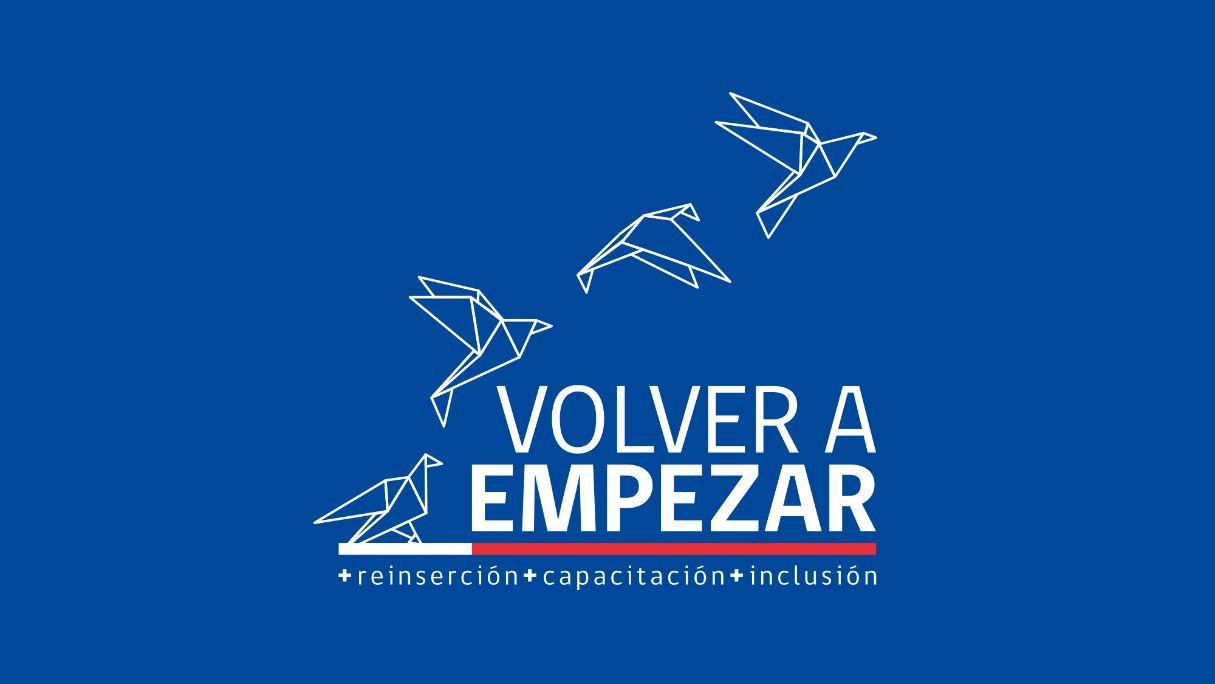 “Efectos del consumo problemático de drogas para el trabajo en reinserción social”


Equipo comunal 
VAE Quilicura
Diagnóstico inicial
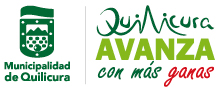 Logo municipio
Según el Programa VAE:
“El área familiar/vincular se refiere a la capacidad de apoyo del grupo de referencia respecto a favorecer el proceso de reinserción y la vinculación de la persona a programas y servicios tales como CESFAM, COSAM, OPD, JUNJI, etc.”
VAE Quilicura: 66% los beneficiarios contaba con antecedentes de consumo problemático de drogas:
80% Hombres
20% Mujeres
Facilitadores
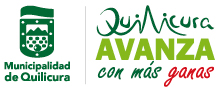 Logo municipio
Participación estratégica en redes y mesas relativas a las instituciones de salud. 
Relación de colaboración lograda con las principales instituciones vinculadas al tratamiento de drogas y la flexibilización en la atención de casos atendidos por el VAE: COSAM, CESFAM, SENDA Previene. 
Importancia de la contención emocional de los beneficiarios ante recaídas en el tratamiento de drogas. Coherencia con el Modelo Transteórico del Cambio que adopta el Programa VAE.
Obstaculizadores
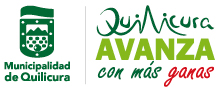 Logo municipio
Las derivaciones de GENCHI no contaban con información sobre los procesos de intervención realizados en el ámbito de salud mental: desconocimiento de diagnósticos y dificultad de continuidad.
Si bien existe red para tratamientos ambulatorios, existe déficit de centros gratuitos para realizar tratamientos de desintoxicación y residenciales.
Falta sensibilización y capacitación sobre reinserción con funcionarios del ámbito de salud:  contingencias y déficit de médicos dificultan su participación en espacios de capacitación.
Recomendaciones
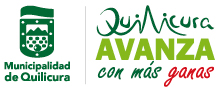 Logo municipio
Fortalecer y ampliar la cobertura de los dispositivos que realizan tratamientos de drogas al interior de los centros penales.
 Aumentar el número de centros y cobertura de los centros que realizan tratamientos residenciales en el medio libre.
Fortalecer la comunicación y coordinación entre los programas que intervienen al interior de los penales y aquellos en libertad, buscando dar continuidad a los procesos de intervención en el ámbito de salud mental.
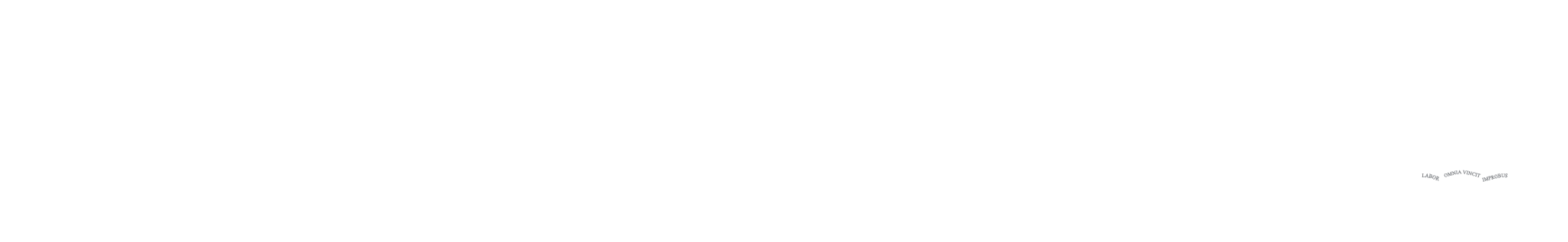